TOÁN 1
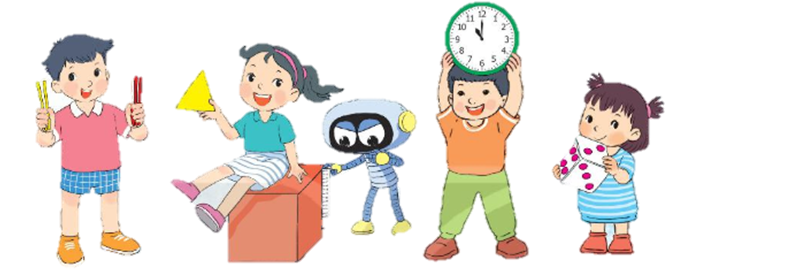 LẬT MẢNH GHÉP
Ngày nhà giáo việt nam
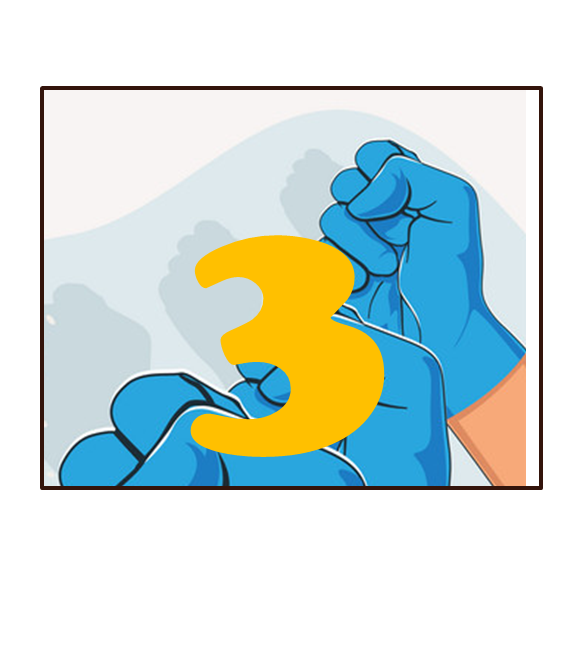 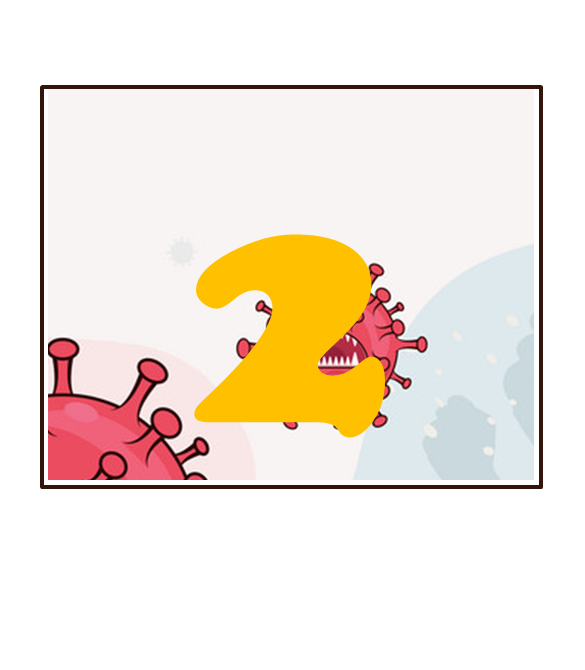 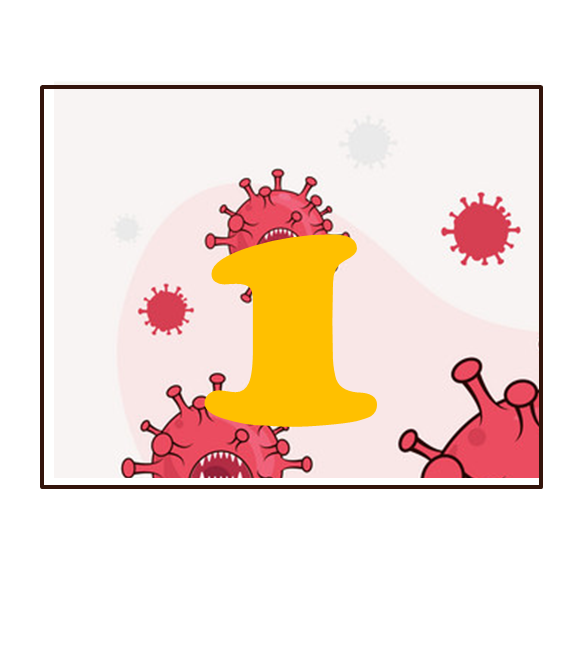 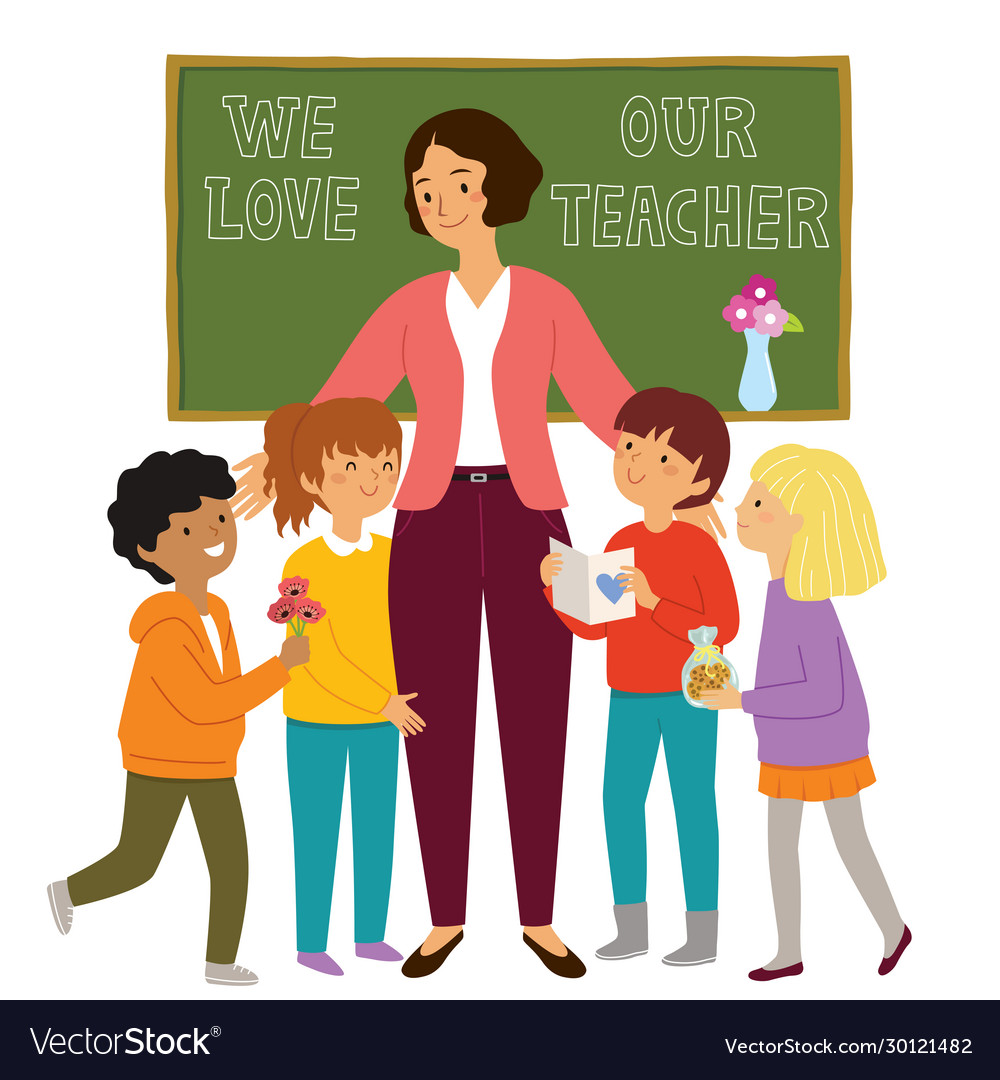 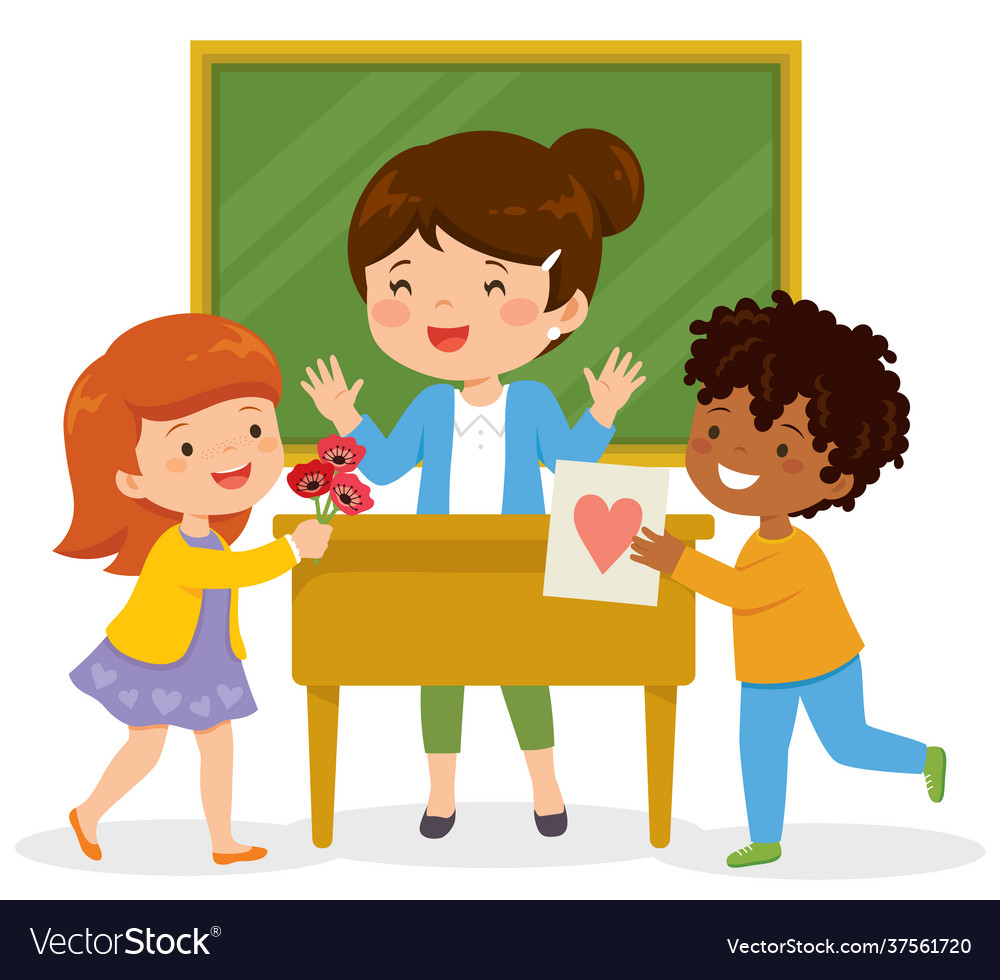 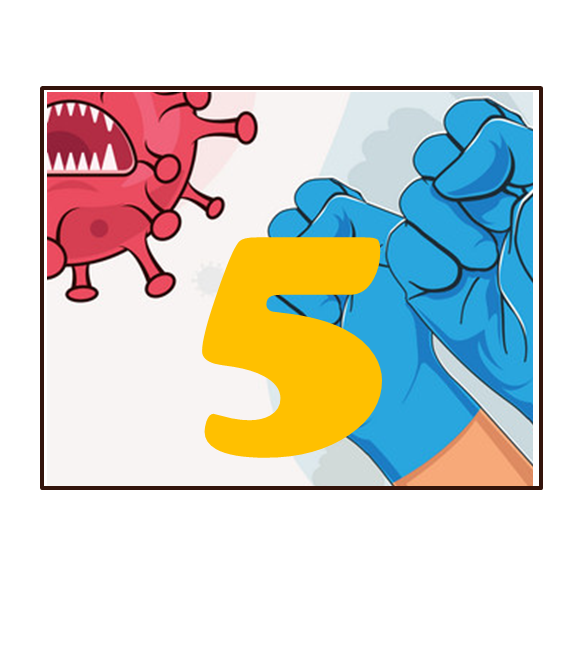 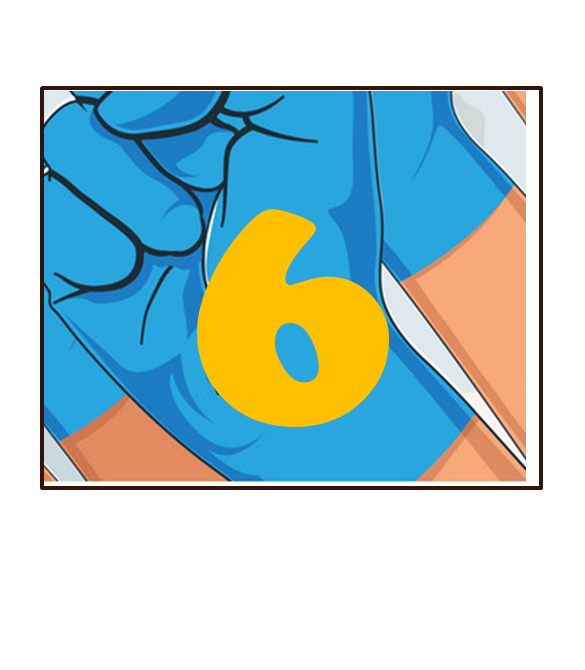 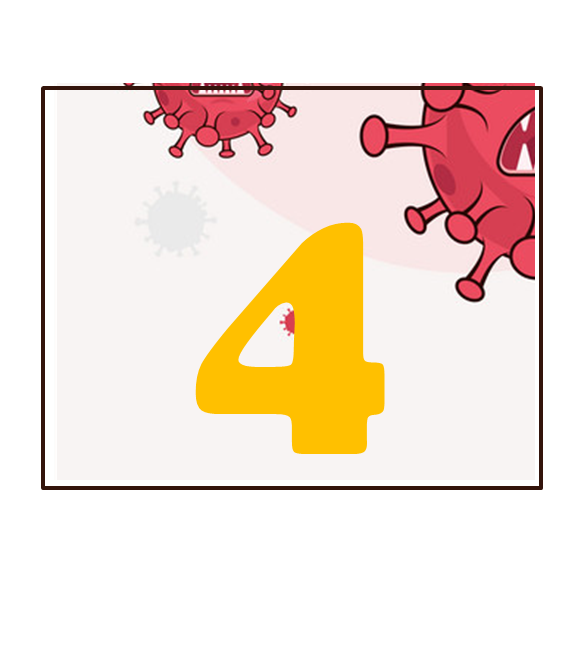 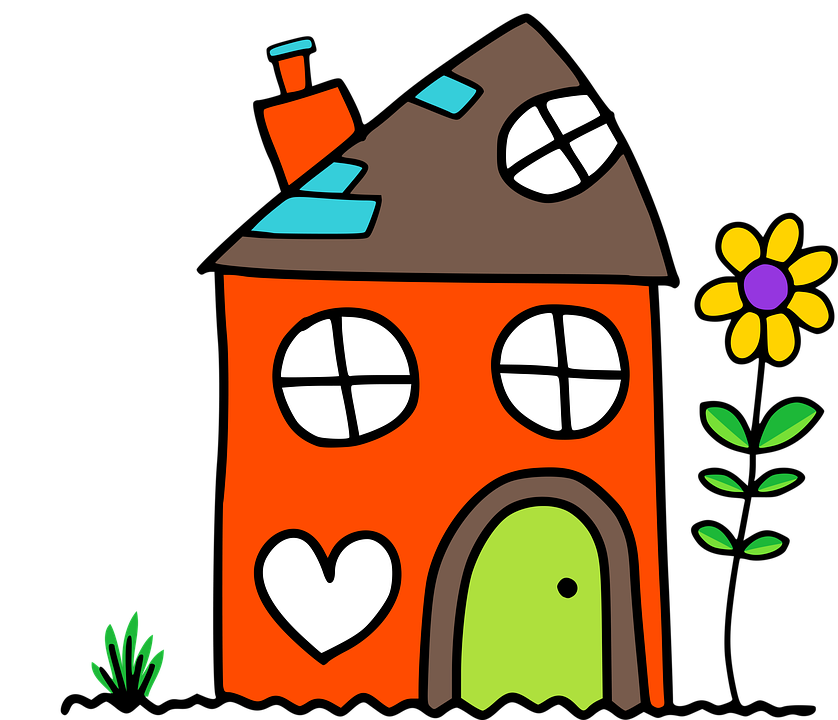 [Speaker Notes: Click vào số để đi đến câu hỏi
Tại slide câu hỏi, click vào ngôi nhà để quay về lật mảnh ghép
Khi lật hết mảnh ghép, enter để ra từ khoá, click vào ngôi nhà để đi đến bài học.]
Đâu là đồ vật có dạng hình tam giác?
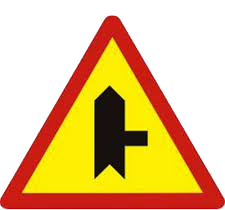 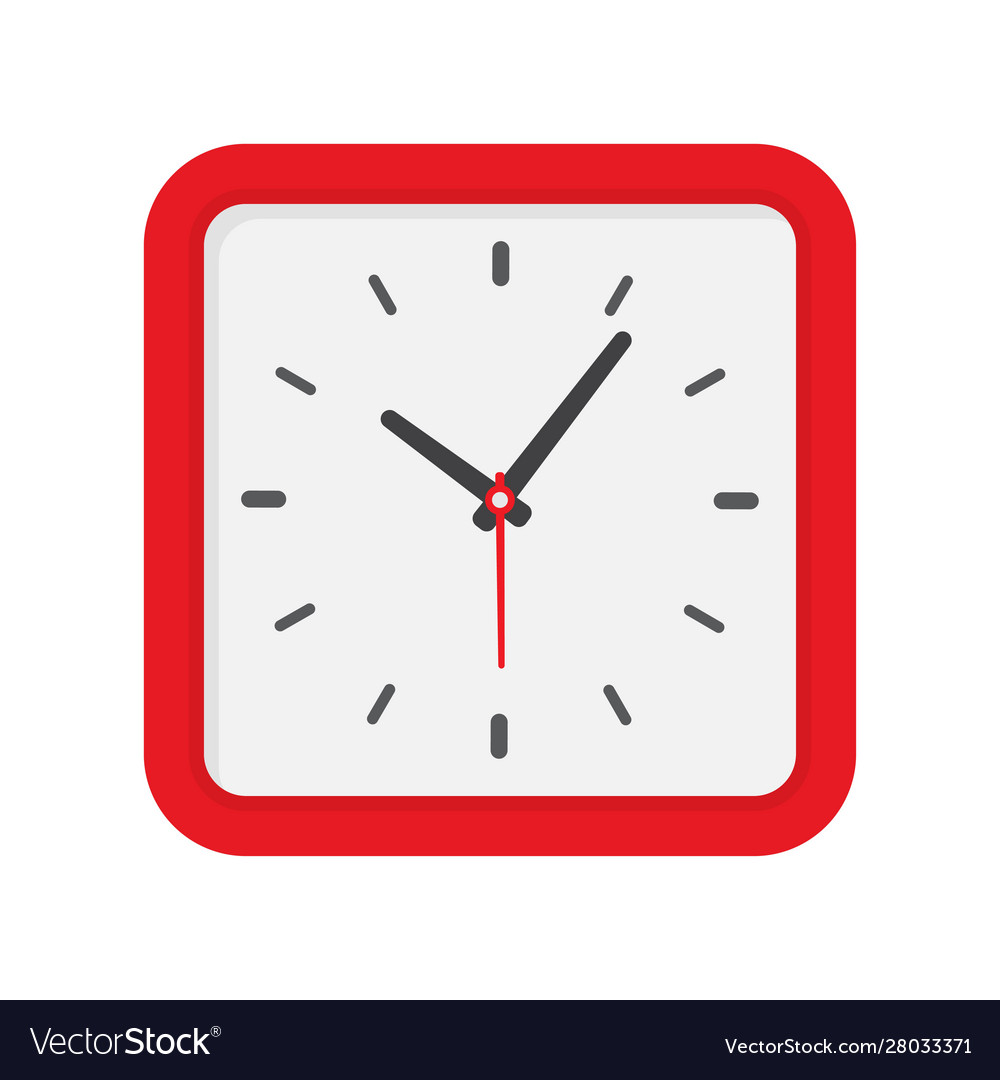 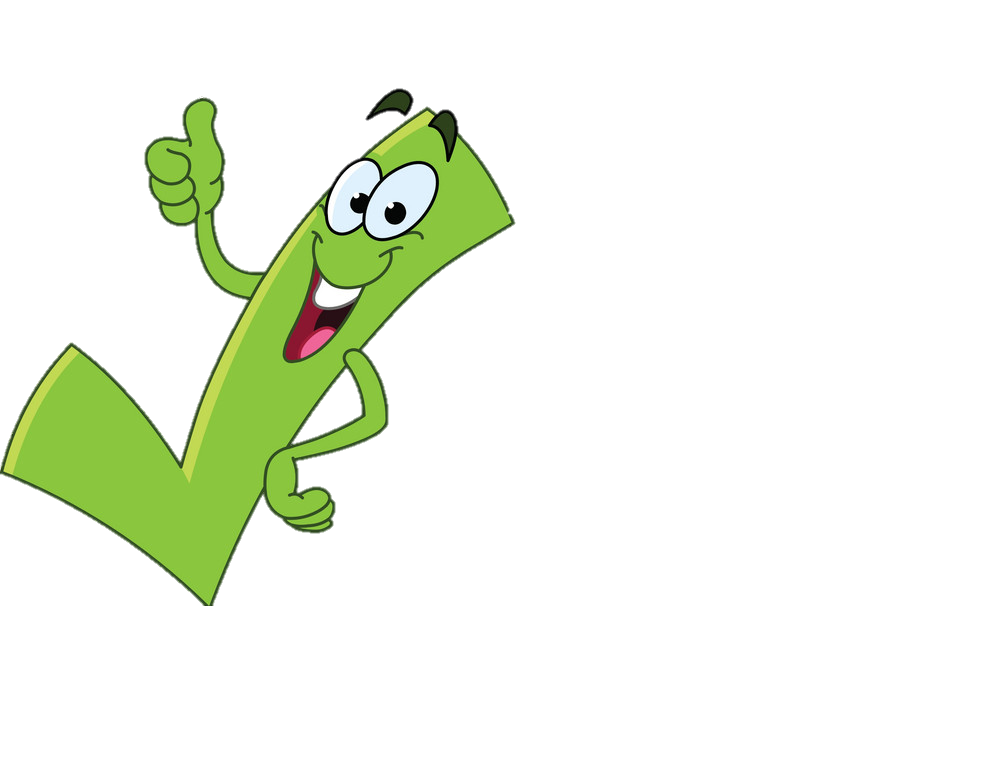 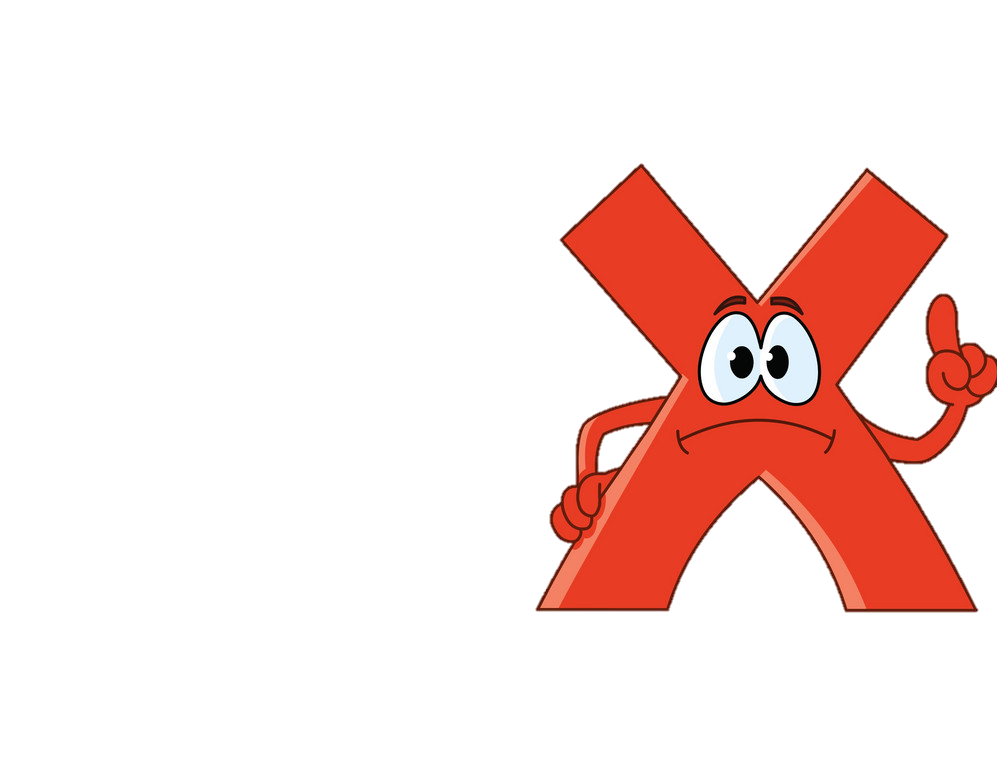 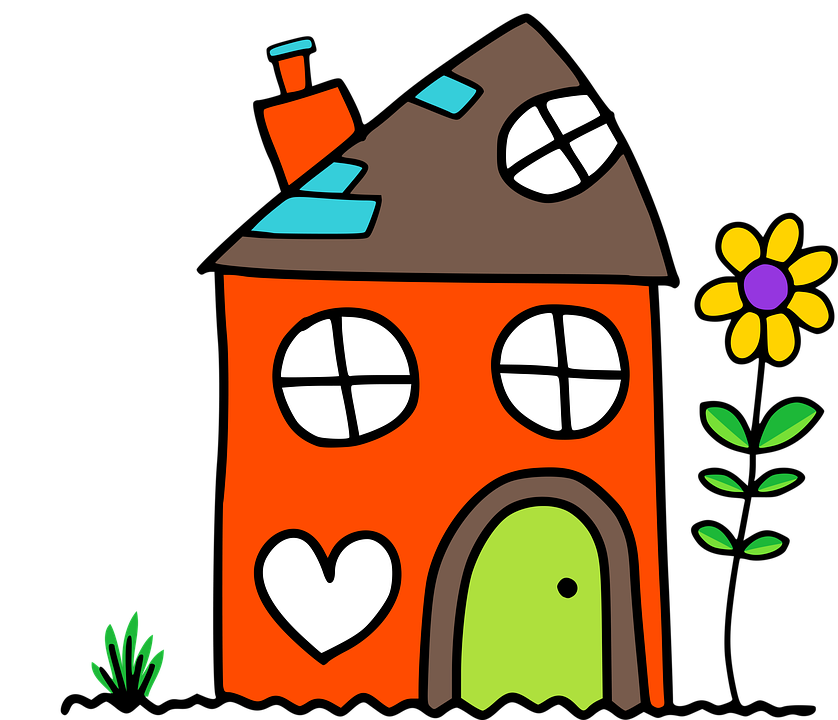 [Speaker Notes: GV nhớ hỏi HS tên các đồ vật trước rồi mới nêu câu hỏi sau
Click vào đồ vật để ra đáp án]
Nam đang muốn mua chiếc đồng hồ có dạng hình tròn. Em hãy chọn giúp Nam nhé!
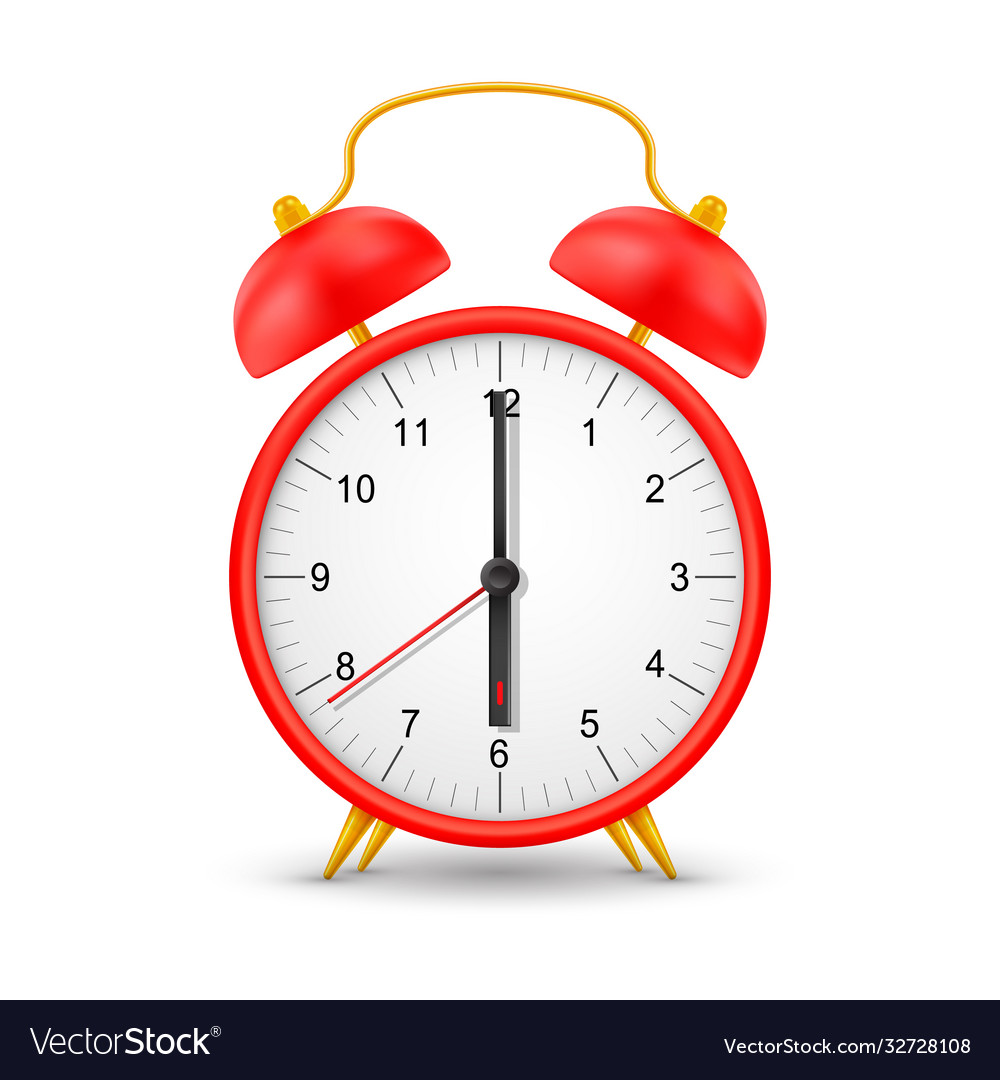 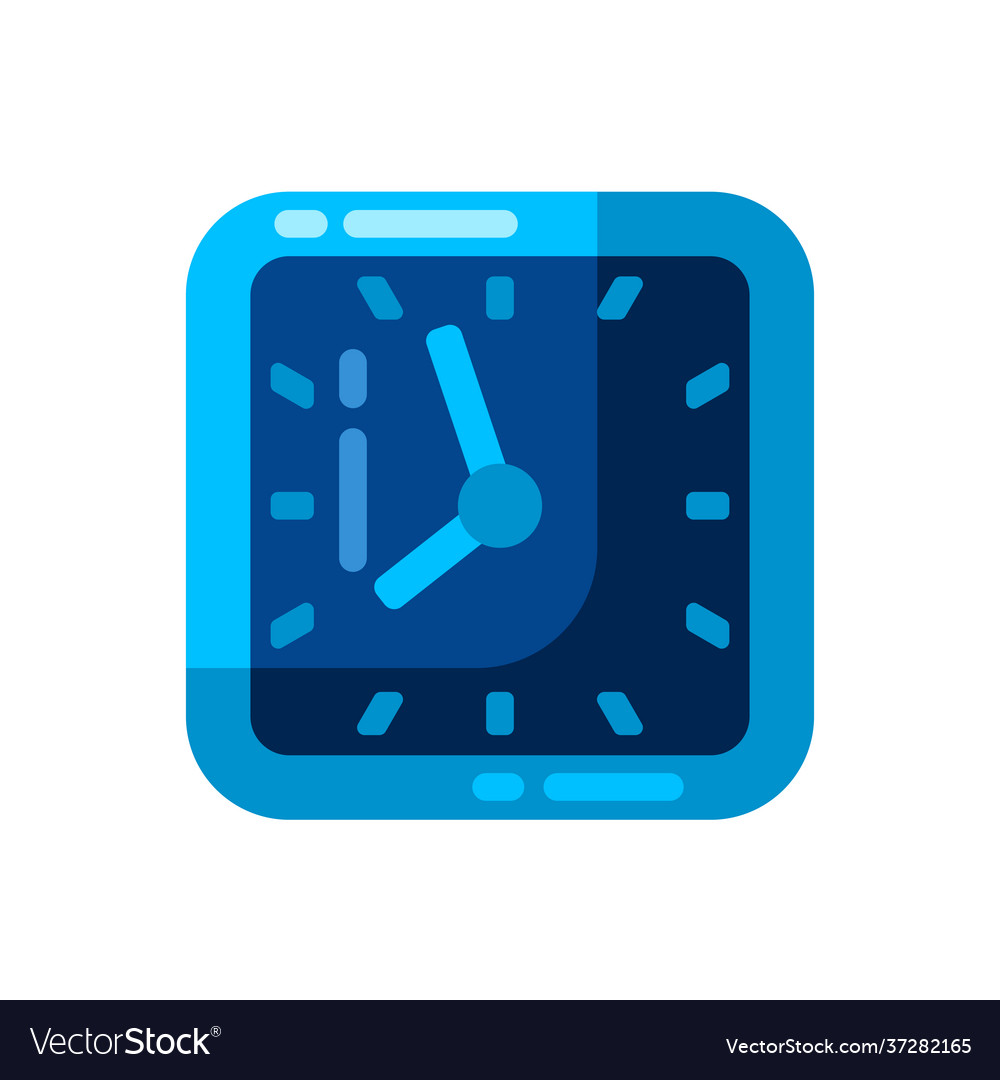 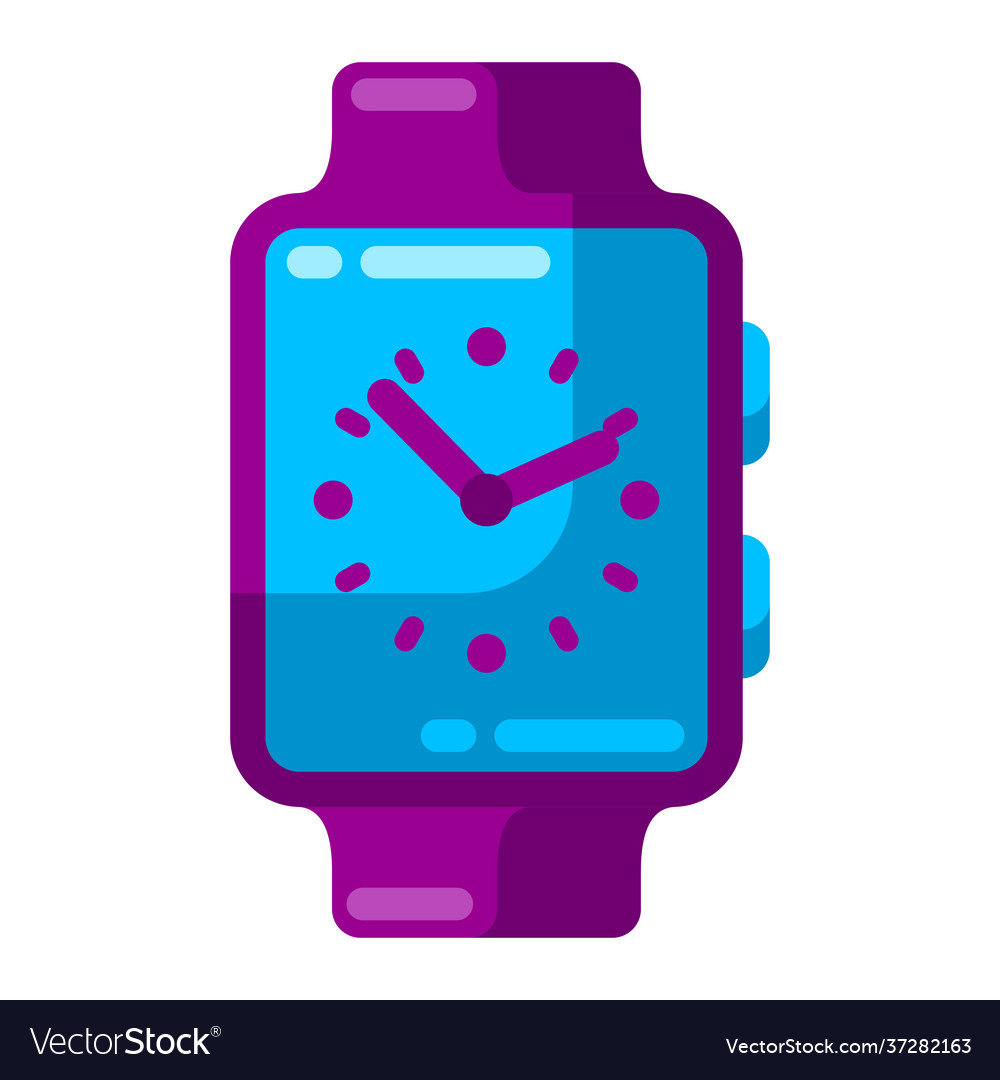 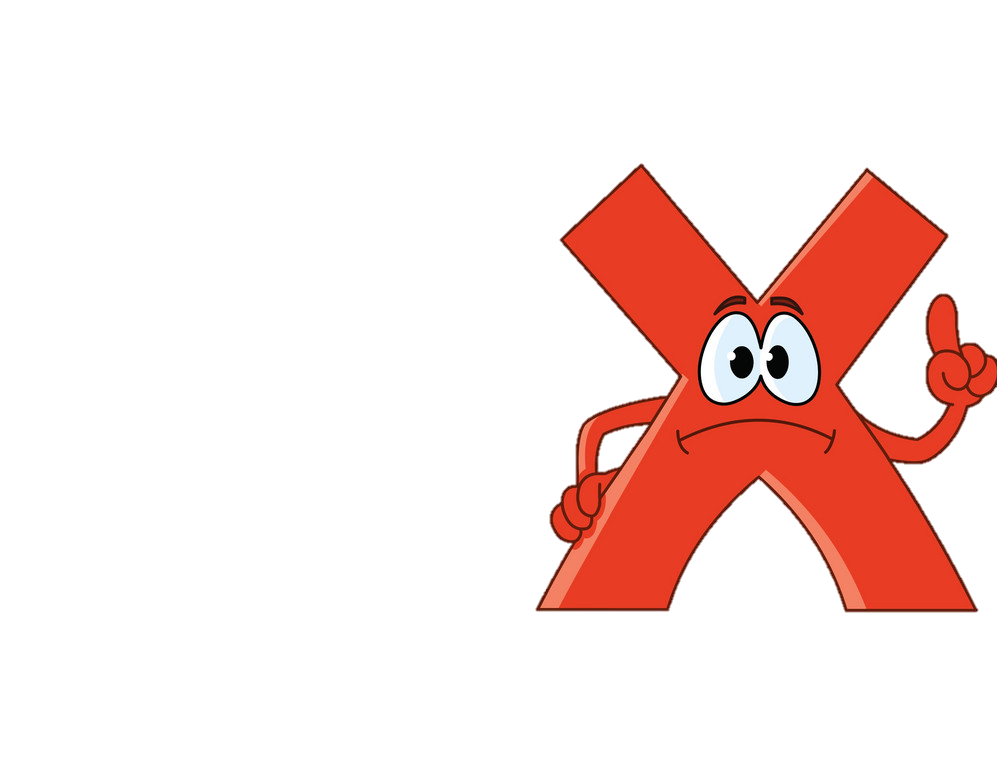 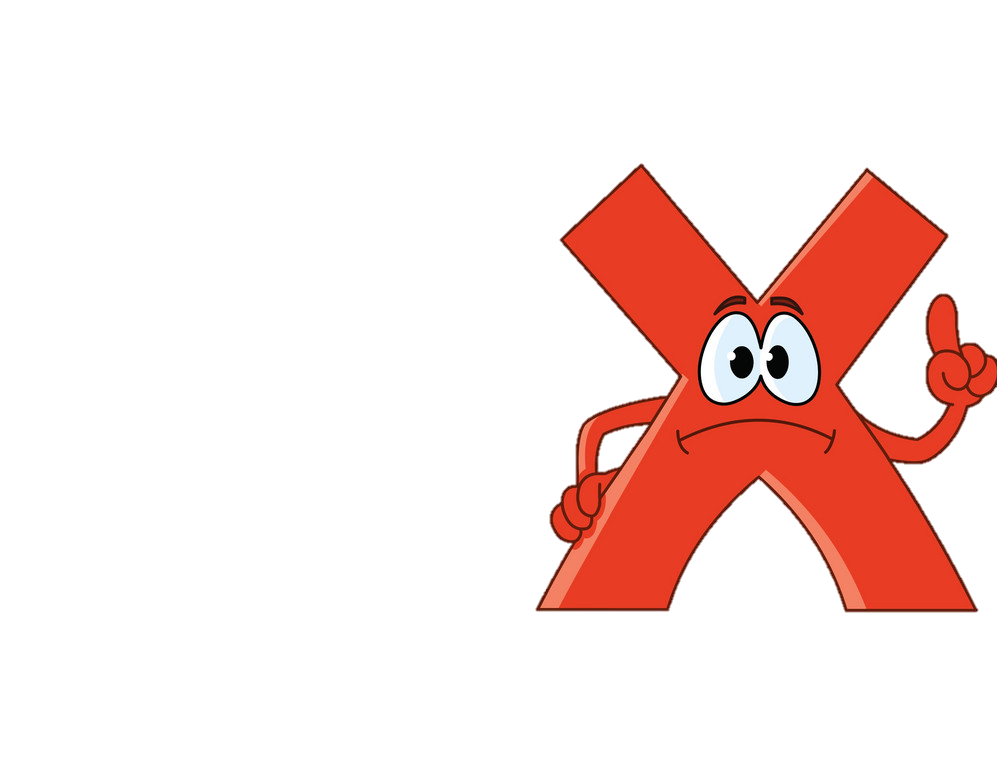 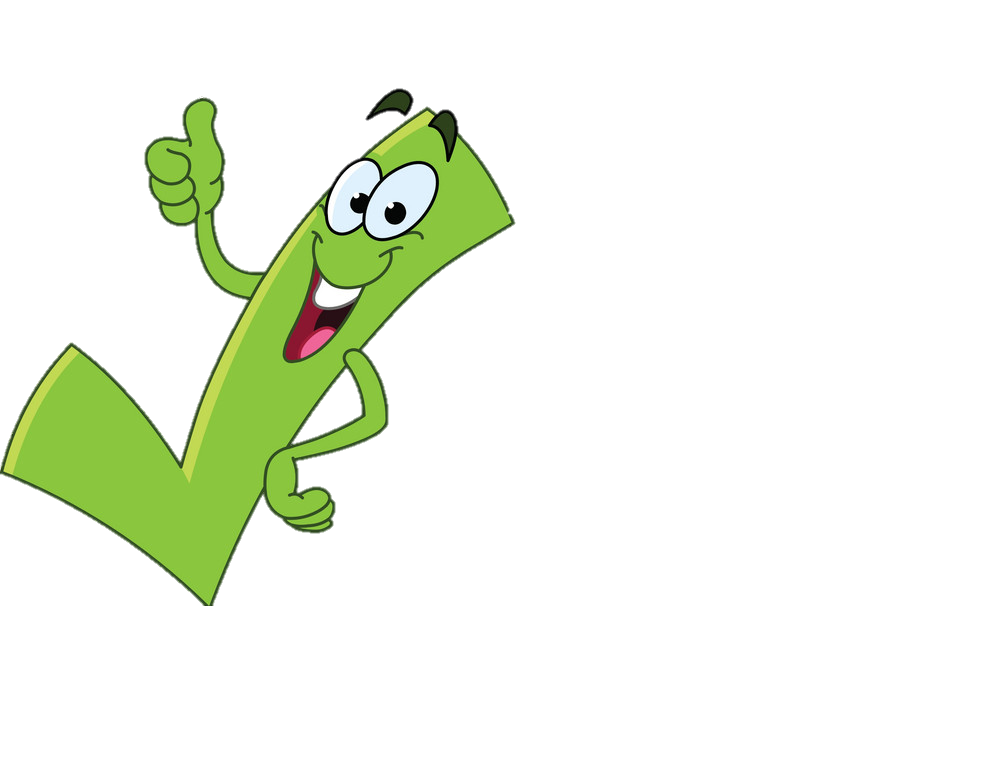 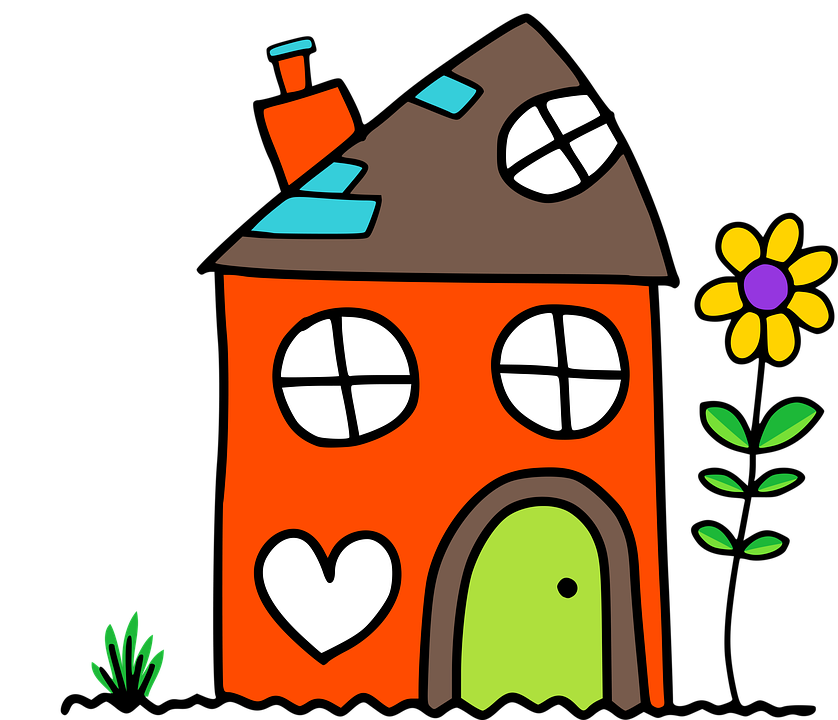 [Speaker Notes: Click vào đồ vật để ra đáp án]
Chúc mừng bạn đã chọn trúng mảnh ghép may mắn!
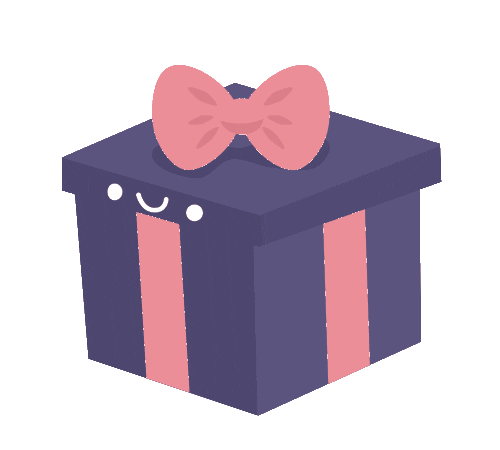 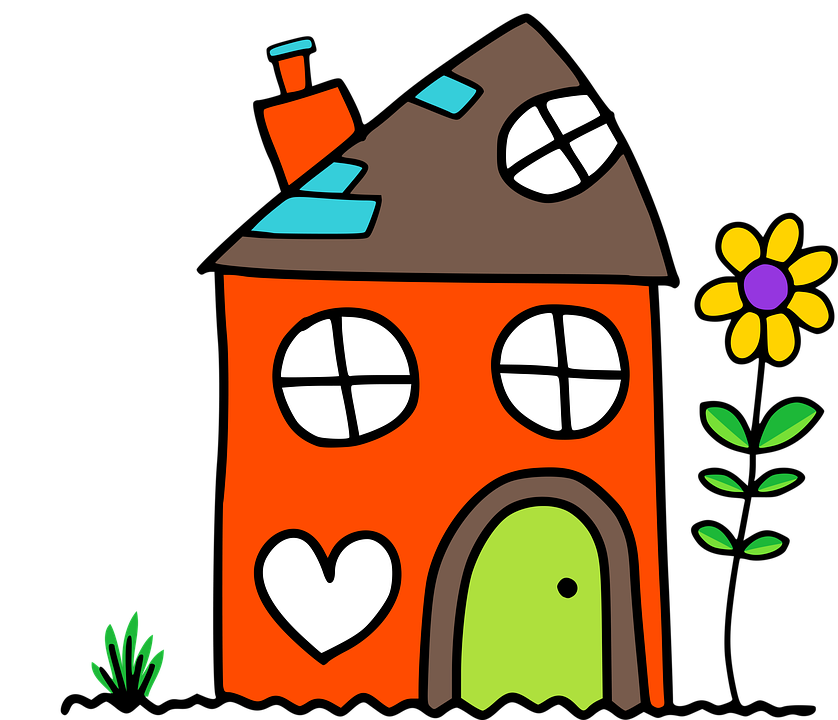 [Speaker Notes: Mảnh ghép may mắn, HS đc nhận quà]
Chúc mừng bạn đã chọn trúng mảnh ghép may mắn!
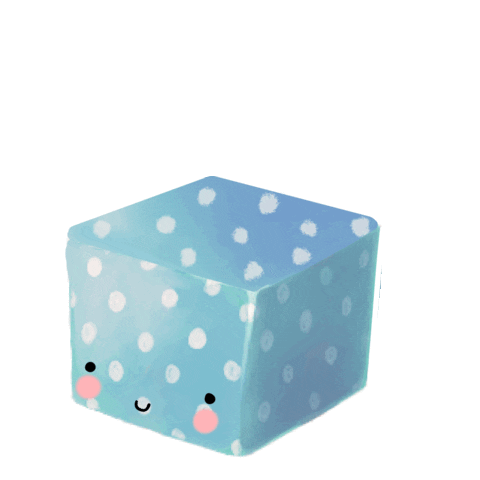 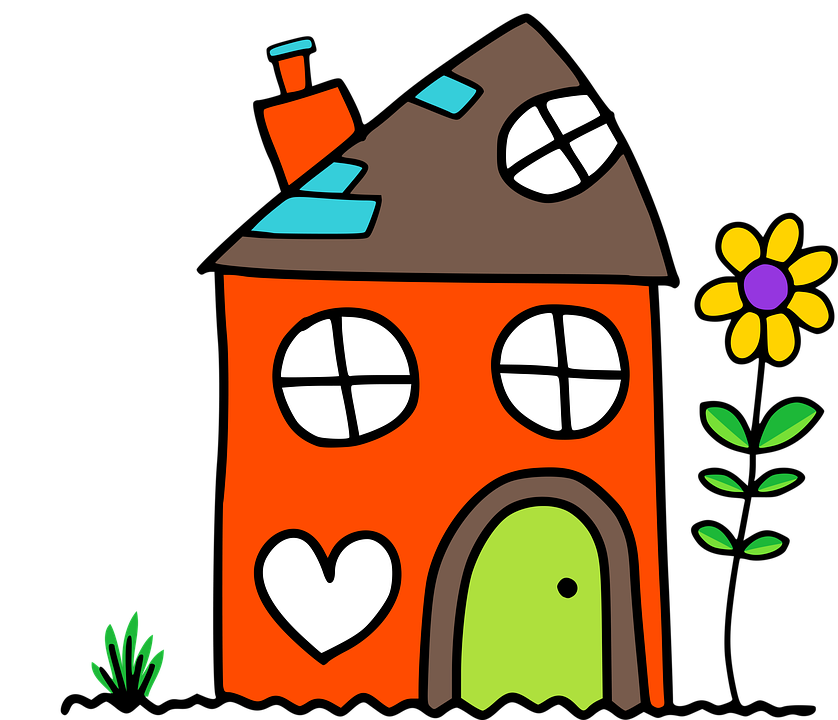 [Speaker Notes: Mảnh ghép may mắn, HS đc nhận quà]
Em hãy tìm đồ vật trong lớp 
có dạng hình chữ nhật.
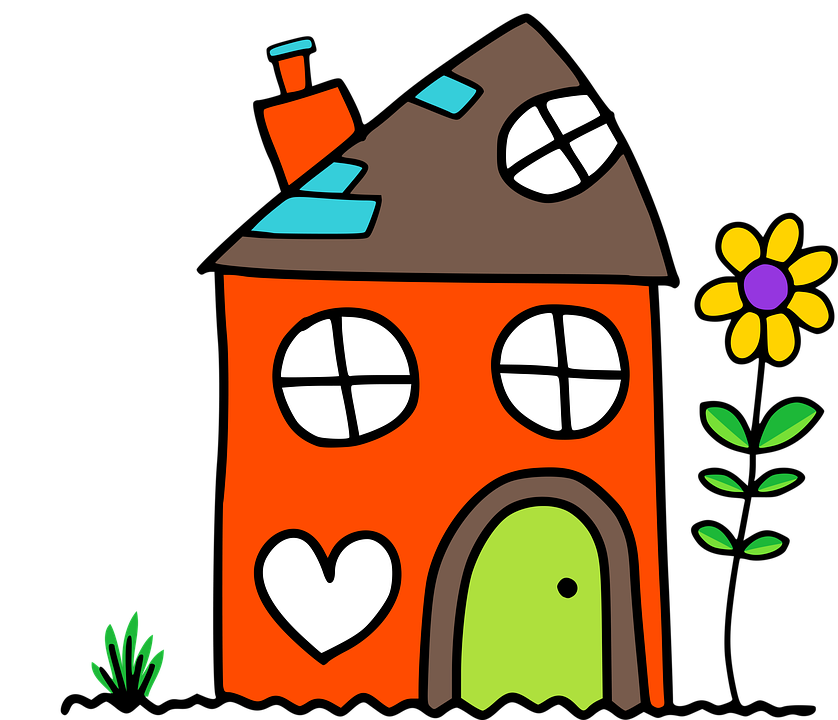 Bộ phận nào trên chiếc xe máy có dạng hình tròn? Hình tròn đó có thuận lợi gì?
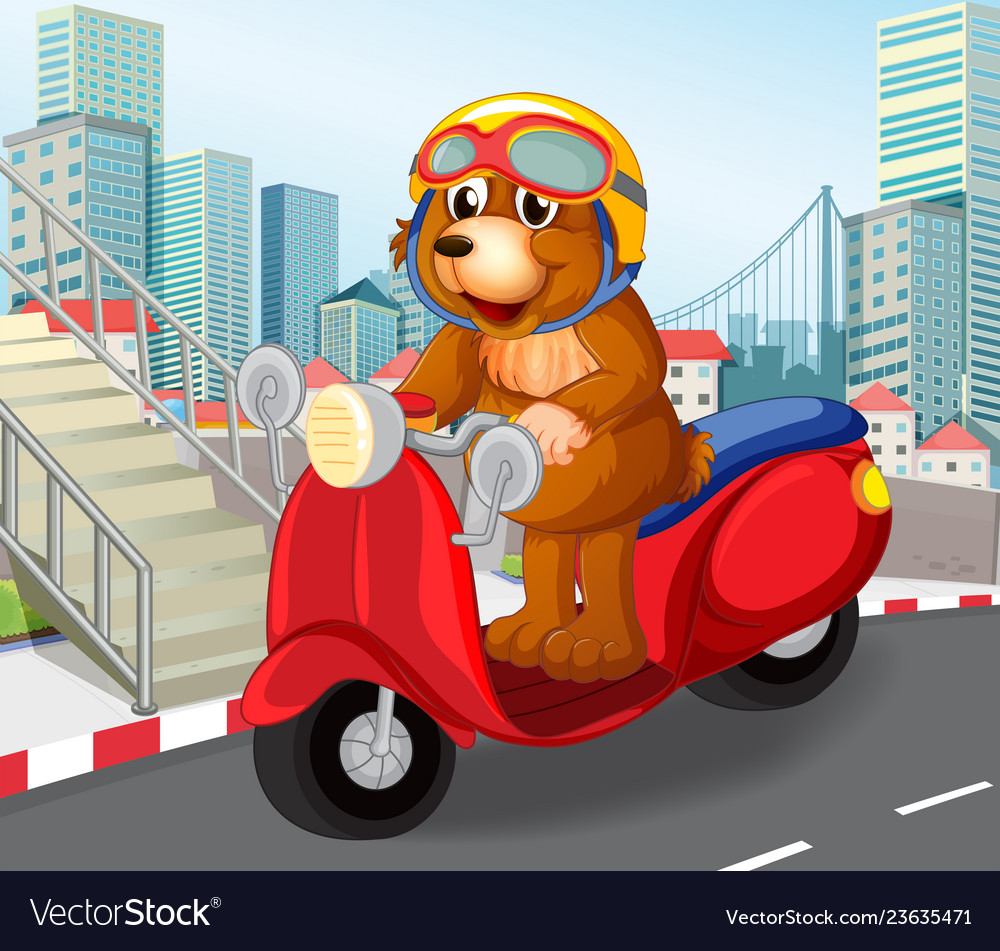 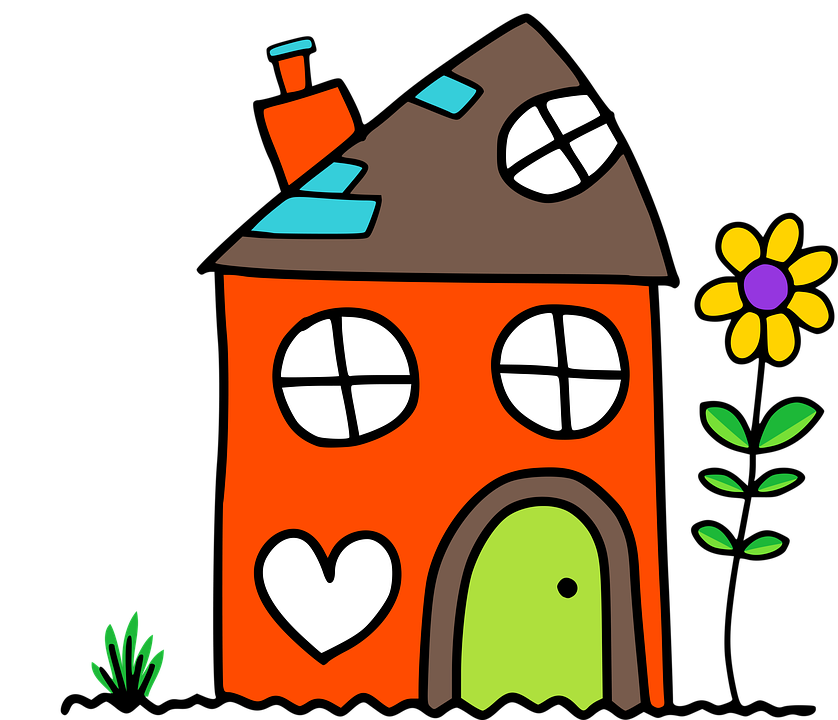 Bài 6
LUYỆN TẬP CHUNG
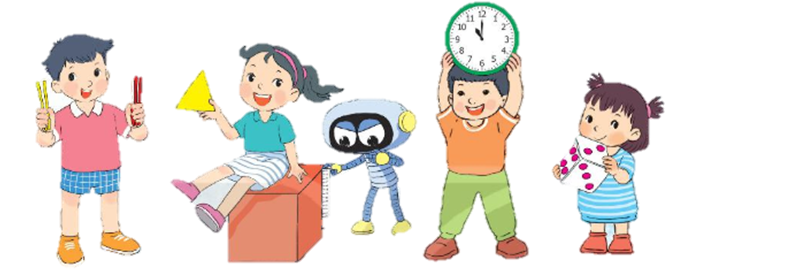 Sách Toán_trang 54
Liên hệ xung quanh mình và quanh lớp học, bạn Việt đã nêu được tên một số đồ vật có dạng các hình đã học như sau:
1
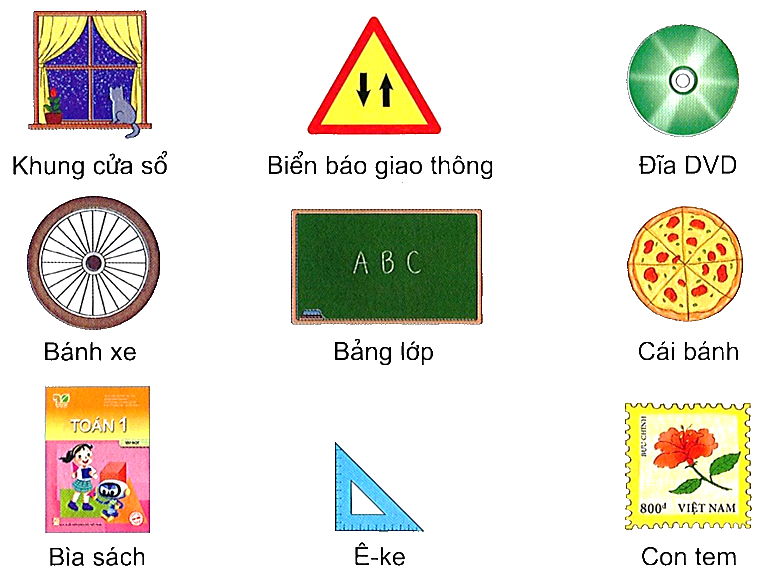 Mỗi đồ vật trên có dạng hình gì?
Hình 
tam giác
Hình 
tròn
Hình 
vuông
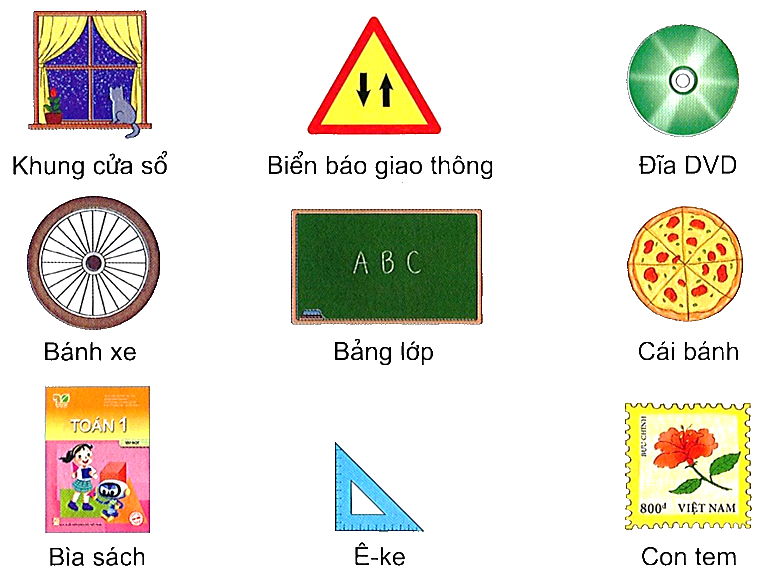 Hình 
tròn
Hình 
tròn
Hình 
chữ nhật
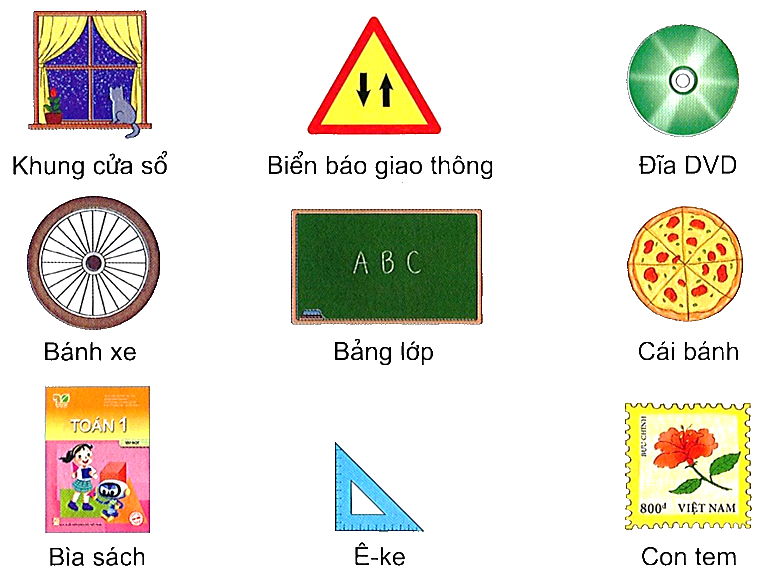 Hình 
tam giác
Hình 
chữ nhật
Hình 
vuông
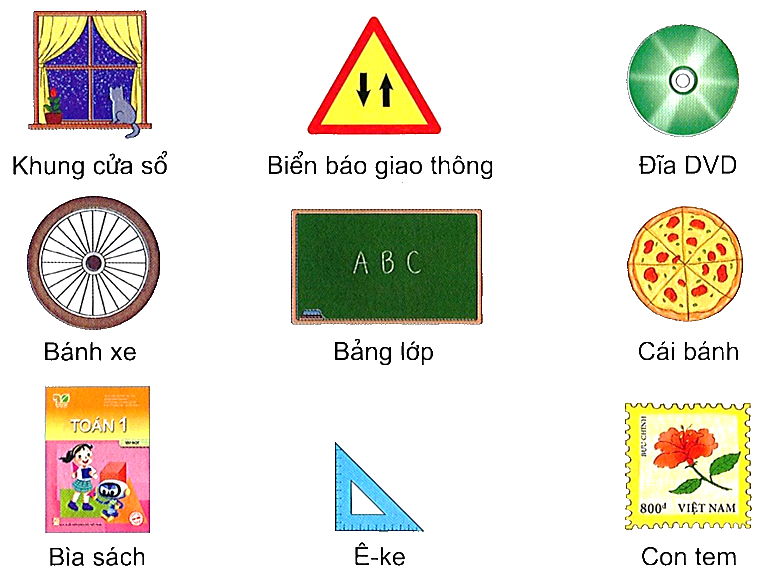 Em hãy xếp 5 que tính thành một hình có 2 hình tam giác.
Em hãy xếp các que tính để được hình bên dưới.
2
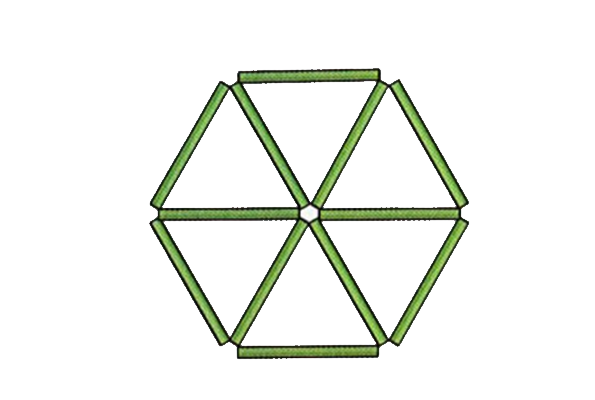 3
Hình thích hợp đặt vào dấu “?” là hình nào?
a)
?
A.
B.
C.
b)
?
A.
B.
C.
4
Với các miếng bìa hình tam giác:
Bạn Mai ghép thành hình sau:
Hỏi bạn Mai đã dùng bao nhiêu miếng bìa hình tam giác để ghép được hình trên?
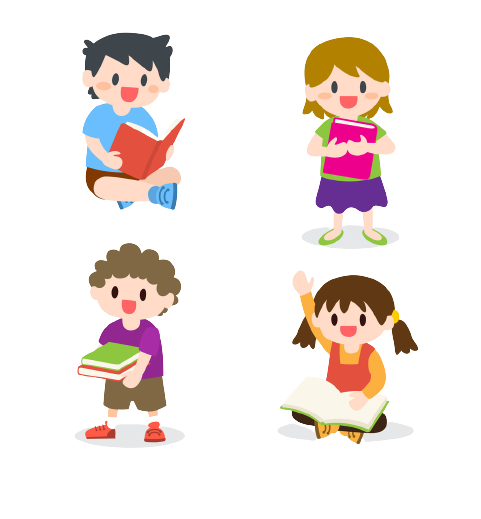 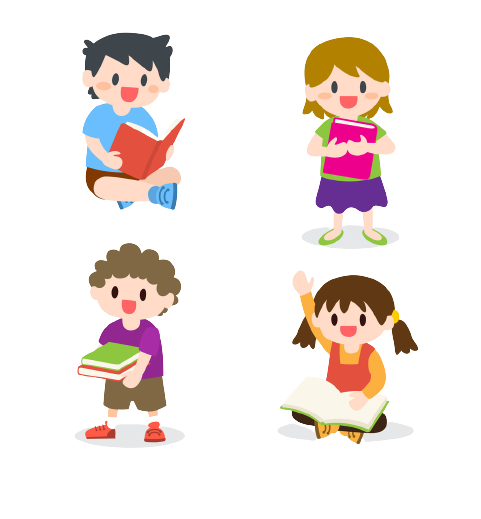 Củng cố
Dặn dò
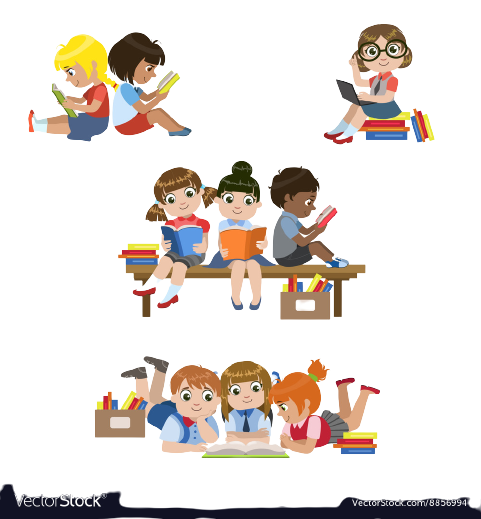 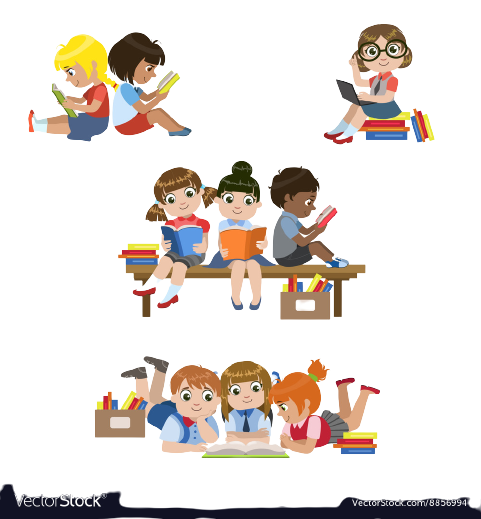 3
1
Hoàn thành bài … vào vở
Chuẩn bị bài mới
2
Xem lại bài đã học
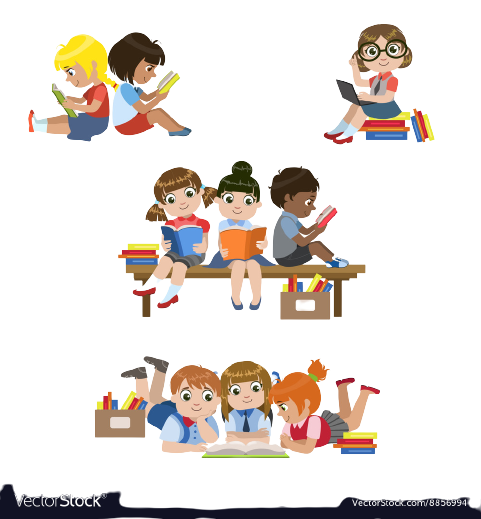 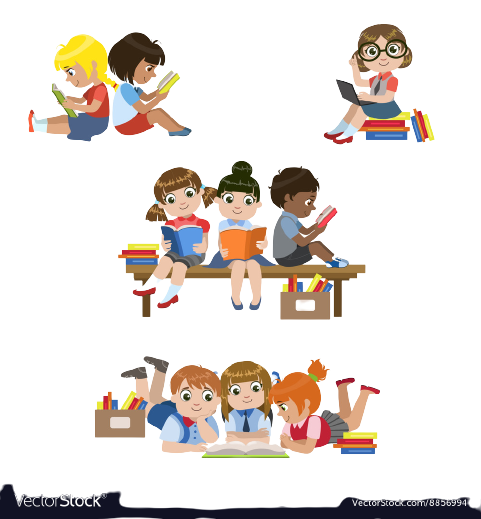 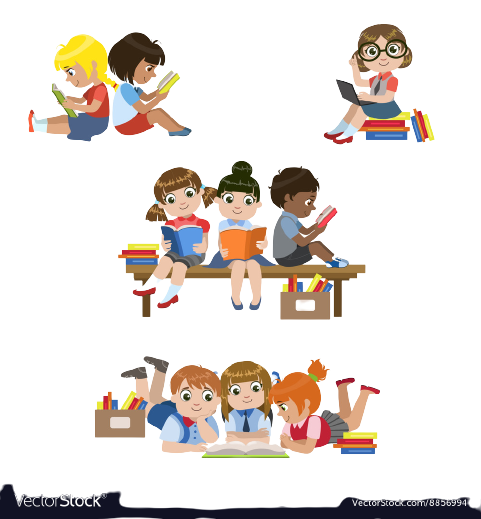